«Біржове право»
Вибіркова  навчальна дисципліна
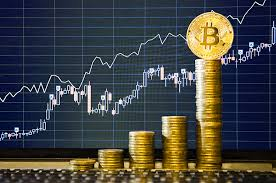 Серед широкої сукупності інституцій ринкової інфраструктури саме біржам відводиться провідне місце в забезпеченні кругообігу значної частини економічних ресурсів, зокрема матеріальних та фінансових. Біржі покликані створити необхідні організаційні, правові, технічні та інші умови для торгівлі фінансовими та речовинними активами.
Від того, наскільки ефективно працюють інституції біржового ринку, залежить функціонування інших взаємопов’язаних ринків товарів та послуг, забезпечення економічних суб’єктів необхідними ресурсами за ринковими цінами. Тому запропонований курс є важливим з огляду пошуку методів і засобів організації досліджень біржового ринку.
Метою вивчення курсу «Біржове право» є формування системи знань та навичок з організації і функціонування біржового ринку як складового елемента інфраструктури ринку, технології здійснення біржових операцій
1. Загальна частина
Тема 1. Поняття та загальна характеристика біржової діяльності в Україні.
Тема 2. Поняття біржового права. Джерела правового регулювання біржової діяльності.
Тема 3. Поняття та види бірж їх загальна характеристика
Тема 4. Порядок створення та реєстрації бірж
Тема 5. Органи управління біржею
2. Особлива частина
Тема 6. Правила біржової торгівлі. Біржові угоди
Тема 7. Поняття та види біржового товару
Тема 8. Загальна характеристика діяльності фондової біржі в Україні
Тема 9. Загальна характеристика діяльності товарних бірж в Україні
Тема10. Контроль за діяльністю бірж в Україні. Відповідальність за порушення біржового законодавства